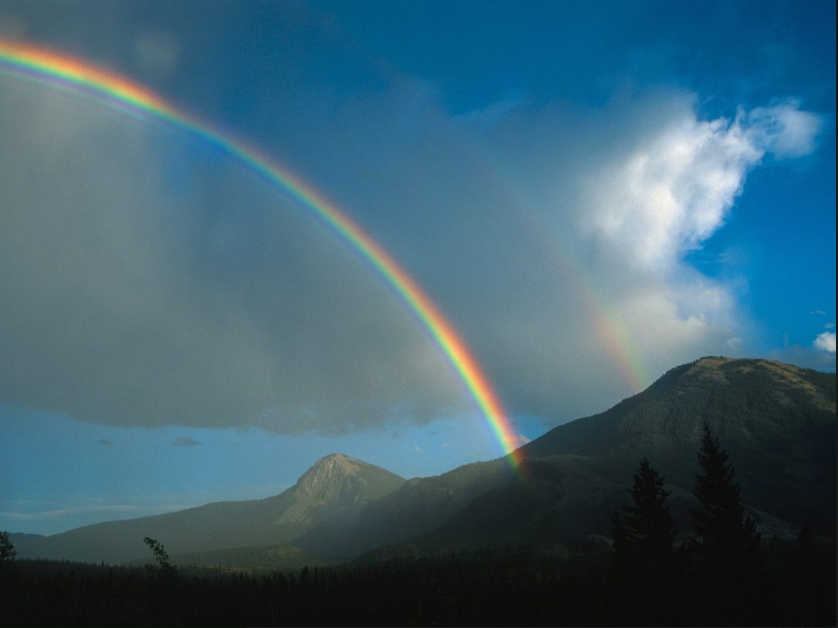 Всеукраїнський інтерактивний конкурс “ МАН-Юніор Дослідник ” Номінація “ Технік-Юніор ”
ВЕСЕЛКА
Робота: учня Клавдіївського ліцею 
імені Олександра Рибалка 
Голені Олександра, 8 клас 
вчитель: Міщенко Олена Олександрівна
Фото з Інтернету
З дитинства любувався веселкою, завжди цікавило як вона утворюється, тому мета мого дослідження: виявлення фізичної природи веселки; дослідження створення веселки в домашніх умовах, продемонструвати утворення веселки, показати які закони та явища пояснюють її утворення
Завдання: - опрацювати літературу з даної теми;
розглянути фізичну природу веселки; 
дослідити шляхи створення веселки в домашніх умовах
Об'єкт дослідження: процес виникнення  веселки як фізичного явища
Предмет дослідження: особливості форми веселки та закони геометричної оптики, що пояснюють її утворення
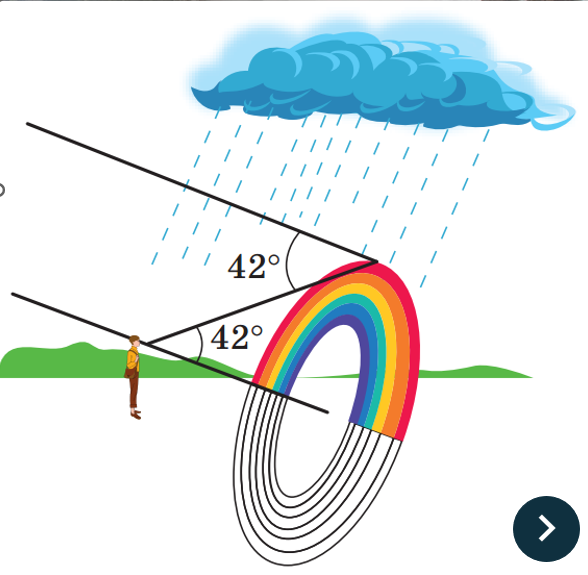 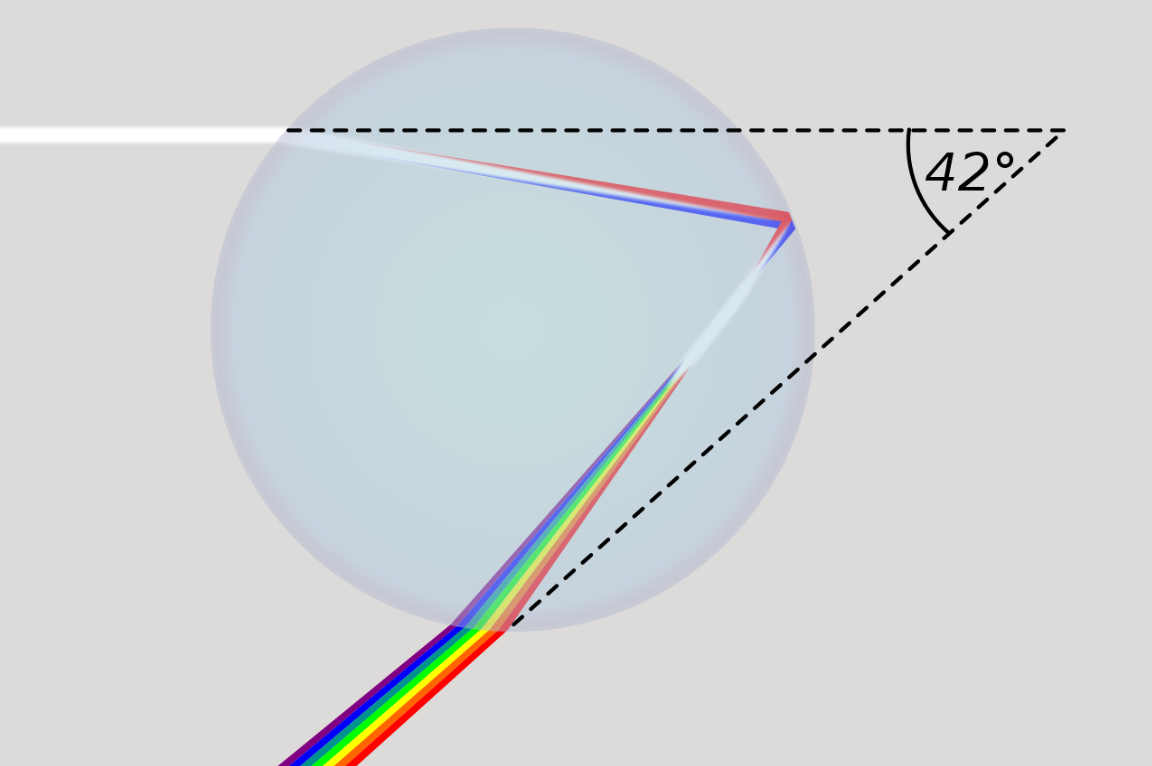 Веселка
Фото з Інтернету
Веселка – оптичне явище, яке утворюється, коли сонячне світло проходить крізь краплі води в повітрі, змушуючи світло заломлюватися і відбиватися таким чином, що утворюється спектр кольорів.
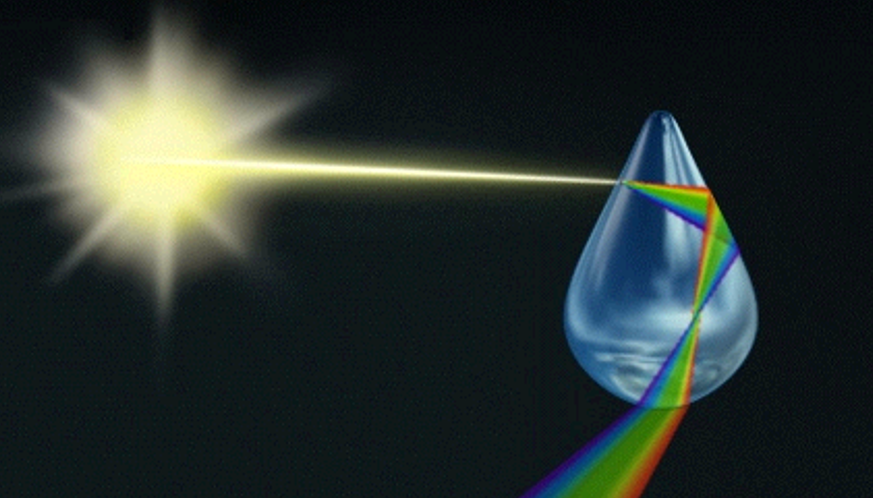 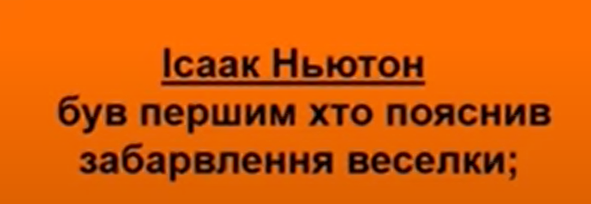 Фото з Інтернету
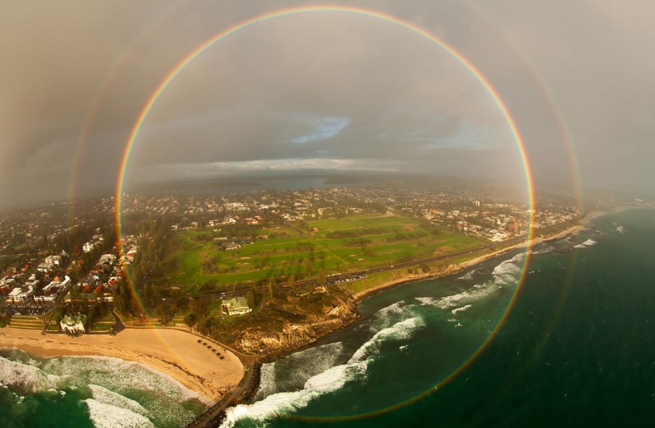 Яку форму насправді має веселка?
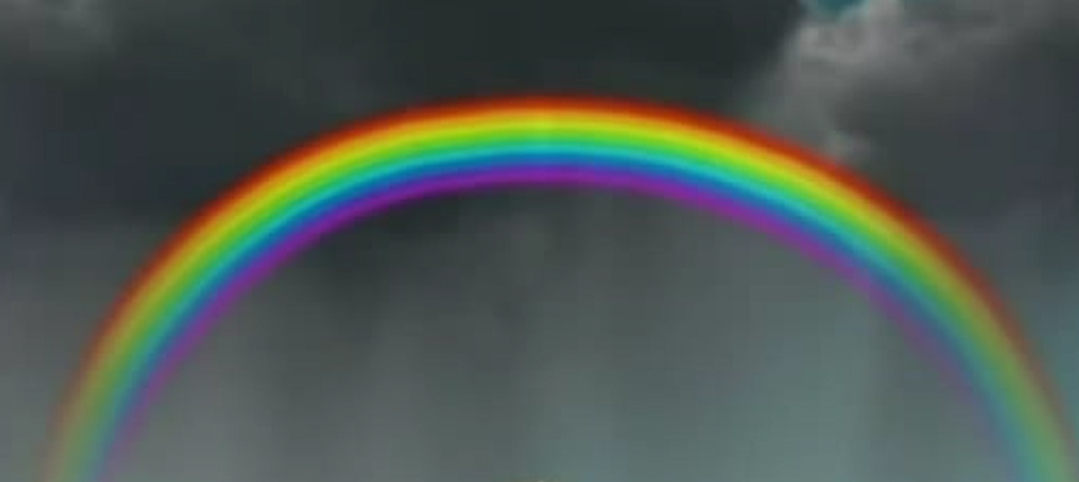 Фото з Інтернету
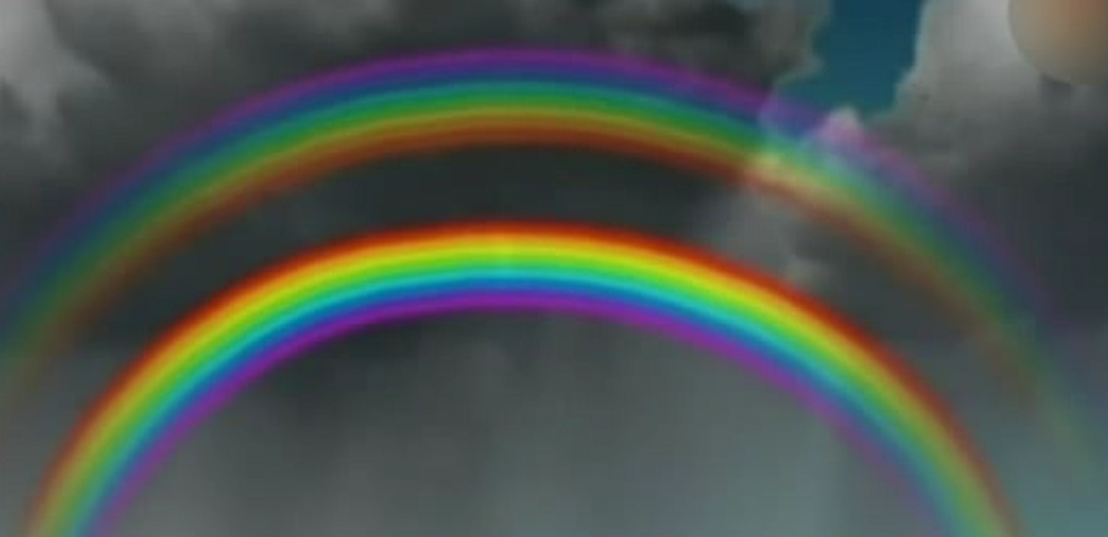 Подвійна веселка
Фото з Інтернету
Іноді може з’явитися не одна, а дві веселки з різним розташуванням кольорів і одна над одною. Друга веселка виникає, коли сонячне світло проникає через нижню частину краплі дощу, а потім двічі відбивається всередині неї, перш ніж досягти наших очей. Завдяки двом відскокам світлові хвилі перетинаються і залишають краплю в порядку, протилежному порядку первинної веселки. Ця вторинна веселка менш яскрава, оскільки частина енергії розсіюється з кожним відскоком.
Дисперсія світла – це явище розкладання світла у               спектр, зумовлене залежністю показника заломлення               середовища від кольору світла
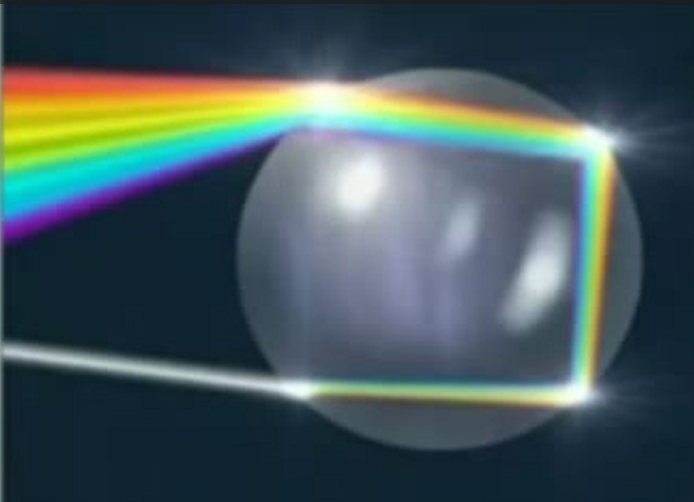 Фото з Інтернету
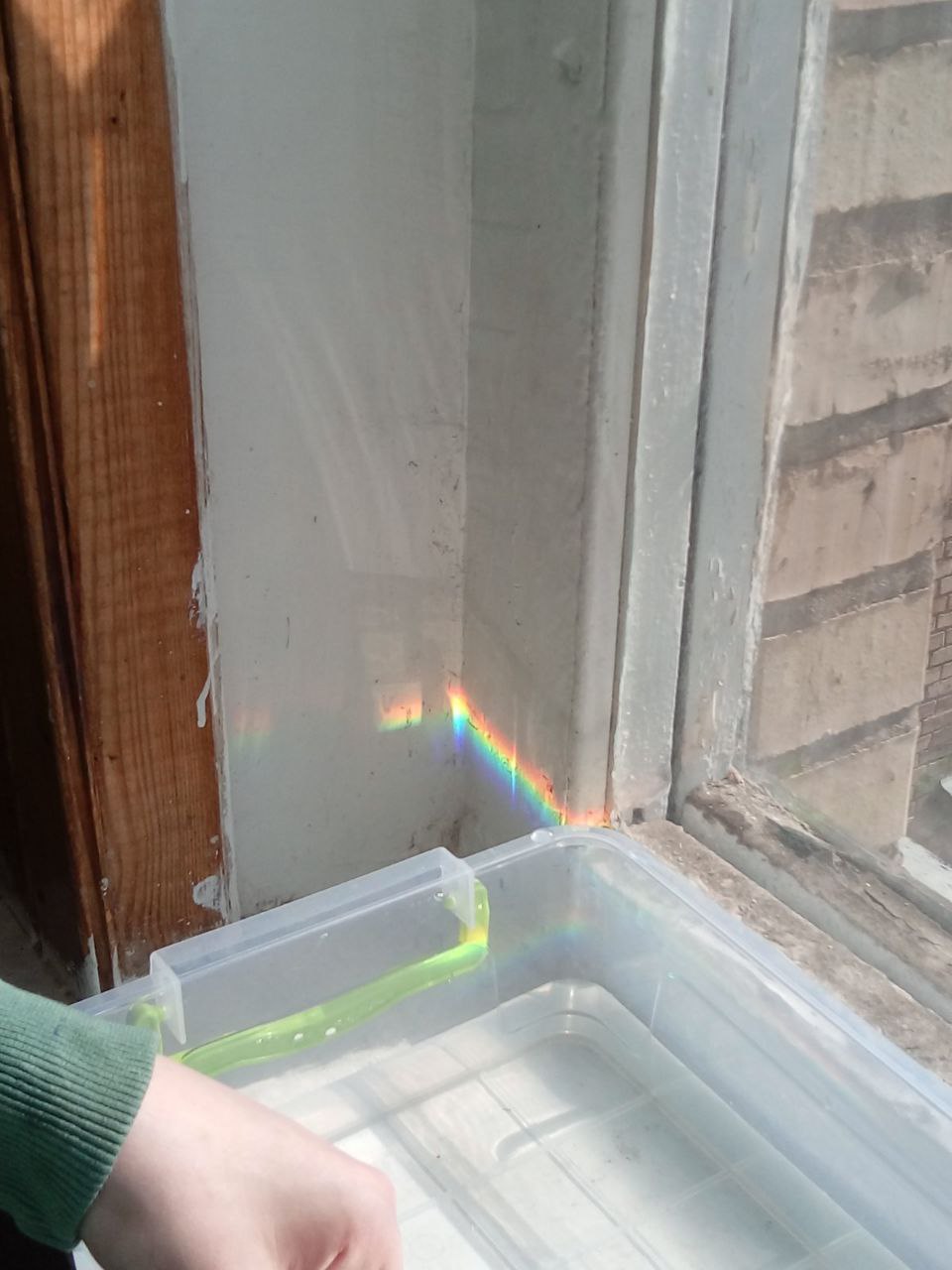 Хід проведення:
1. Наповнюємо посудину водою
2. Занурюємо плоске дзеркало у воду під кутом
3. Направляємо світловий промінь на дзеркало
4. Спостерігаємо на стіні веселку
ДОСЛІД: ВЕСЕЛКА або ДИСПЕРСІЯ СВІТЛА
Матеріали: 
вода 
дзеркало 
посудина з водою
джерело світла (у нас Сонце)
Фото автора
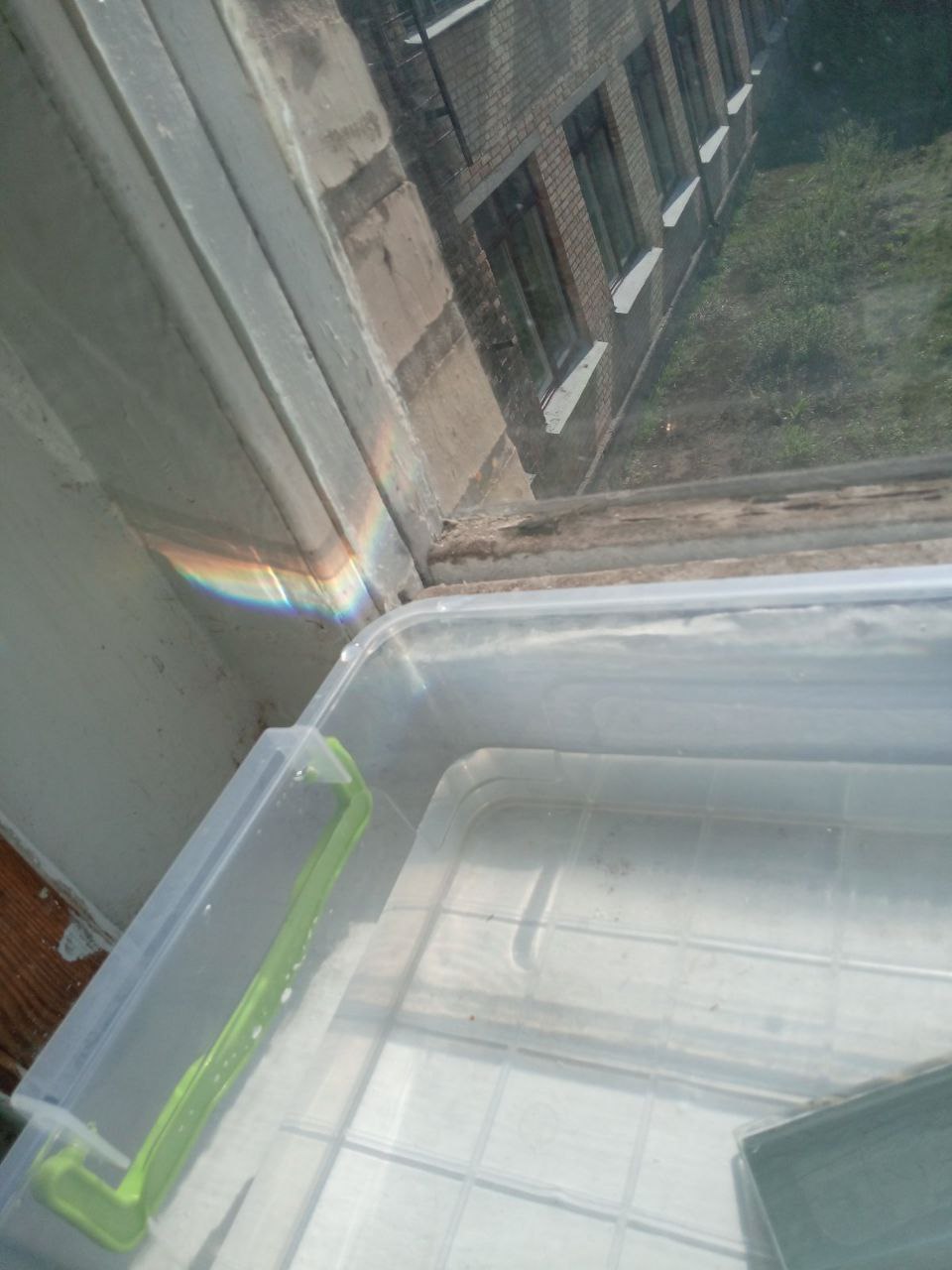 Фото автора
Веселка утворюється завдяки процесам заломлення, відбиття та дисперсії світла в краплях води. Коли світло спрямоване на дзеркало, яке знаходиться у воді, відбувається наступне:Заломлення: Світло, входячи в воду, змінює напрямок через різницю в оптичних густинах повітря та води.Відбиття: Світло відбивається від дзеркала, яке знаходиться під водою.Дисперсія: При повторному заломленні, коли світло виходить з води, воно розкладається на складові кольори, оскільки різні кольори мають різні довжини хвиль і заломлюються під різними кутами.Цей процес схожий на те, як утворюється веселка в небі, коли сонячне світло проходить через краплі дощу. 
Цей експеримент демонструє, як світло розкладається на кольори, коли проходить через воду, яка діє як призма.
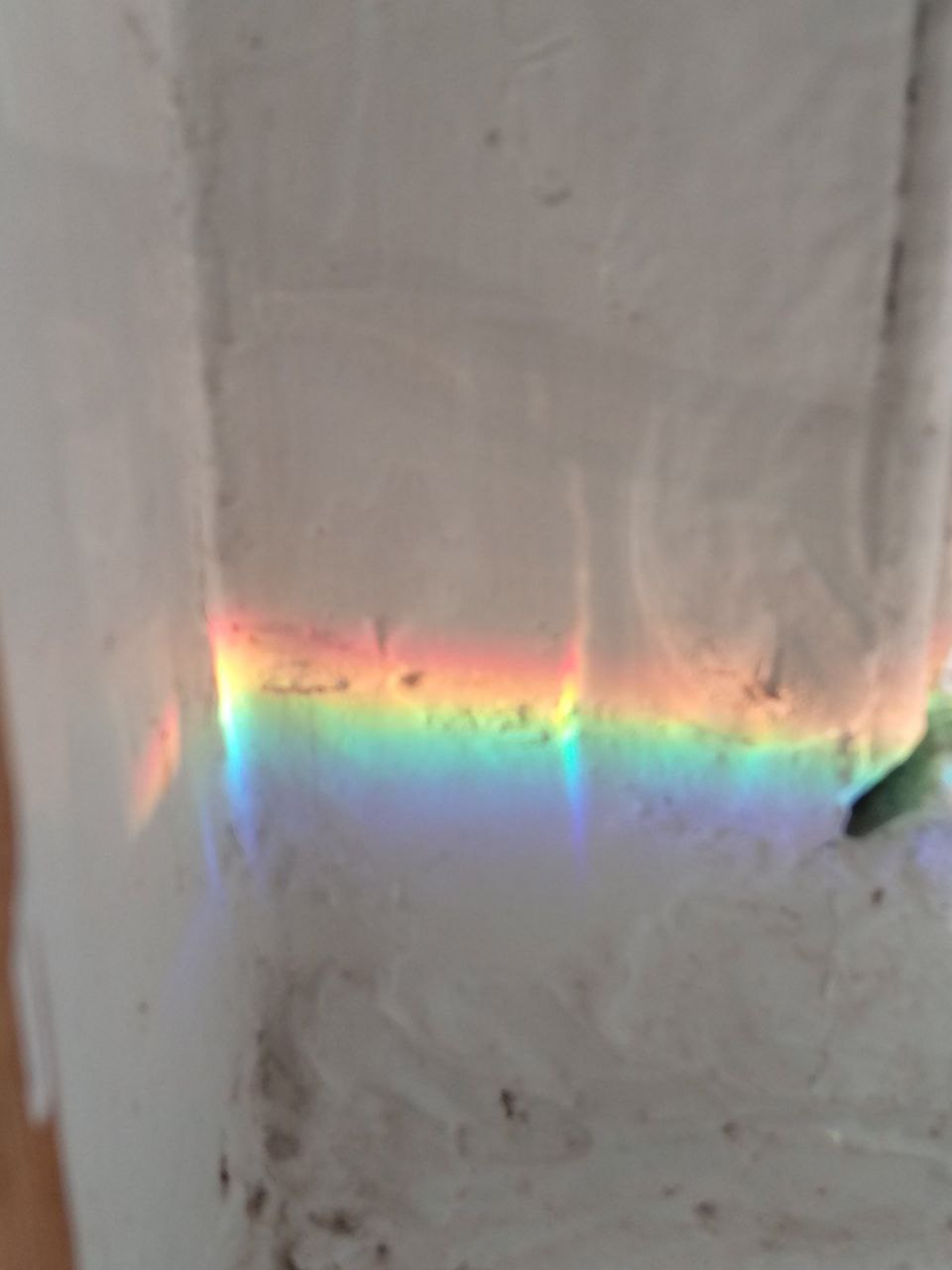 Фото автора
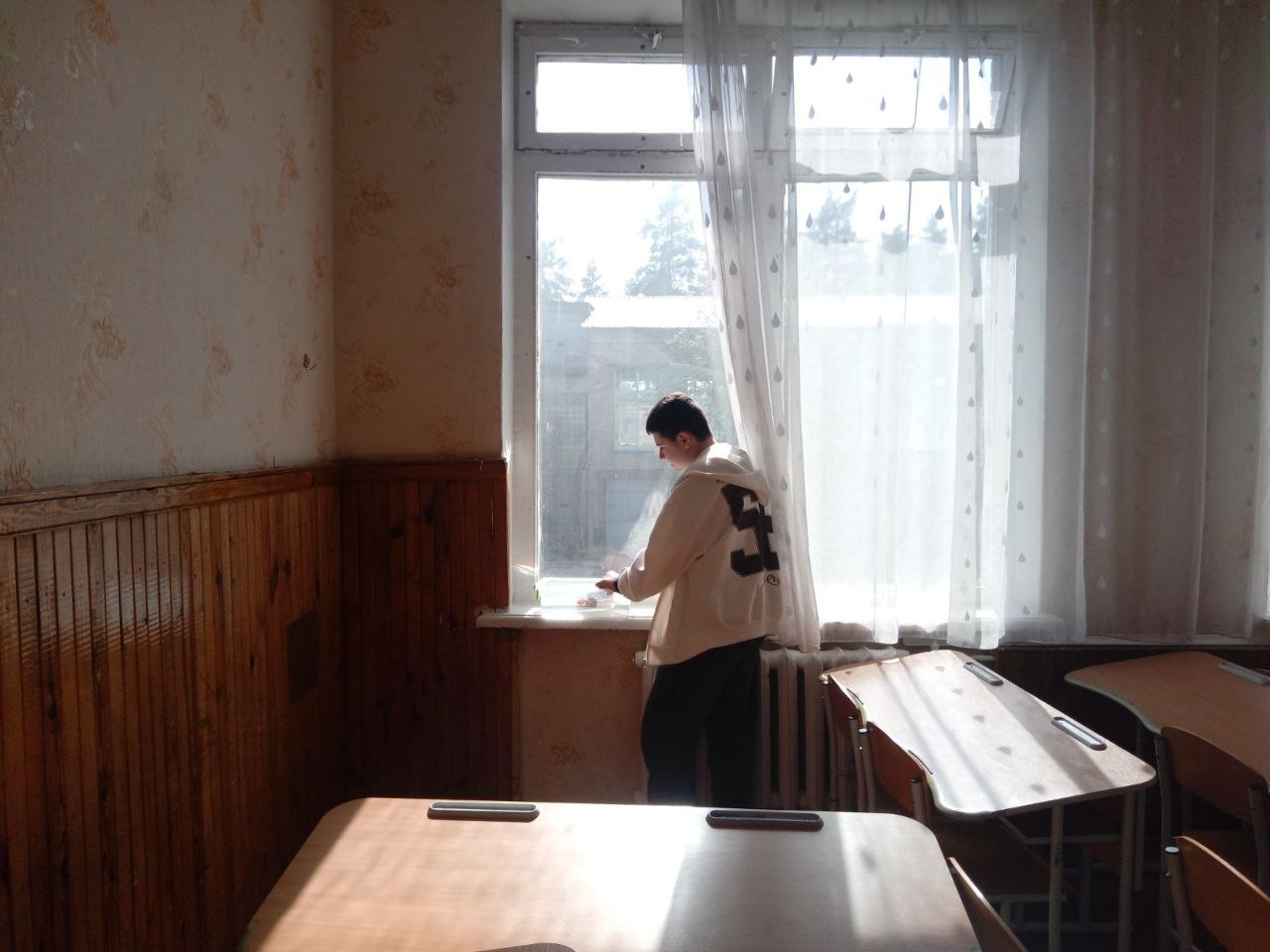 Фото автора
Фото автора
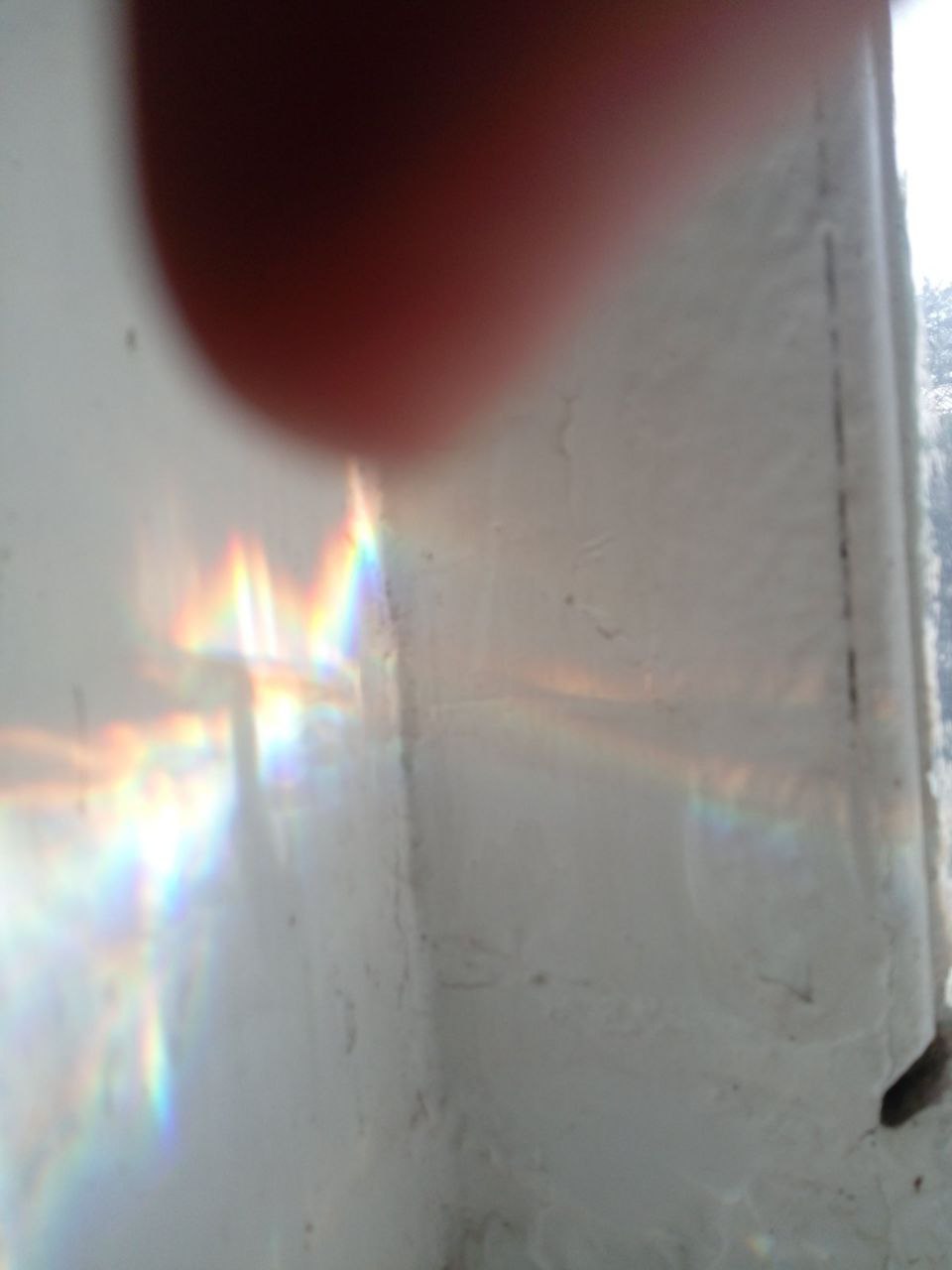 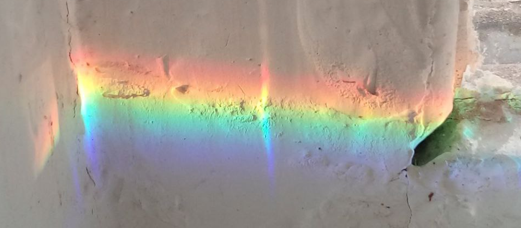 Фото автора
Фото автора
Глибина води в посудині та кут нахилу дзеркала можуть істотно впливати на утворення веселки в експерименті:
Глибина води: Глибина води визначає, наскільки сильно світло буде заломлюватися при вході та виході з води. Чим глибше вода, тим більшим є шлях світла всередині води, що може змінити кут заломлення та інтенсивність кольорів веселки.
Кут нахилу дзеркала: Кут, під яким світло відбивається від дзеркала, впливає на те, як світло розподіляється після виходу з води. Якщо кут нахилу дзеркала змінюється, це може змінити положення та яскравість кольорових смуг веселки на аркуші паперу або стіні.
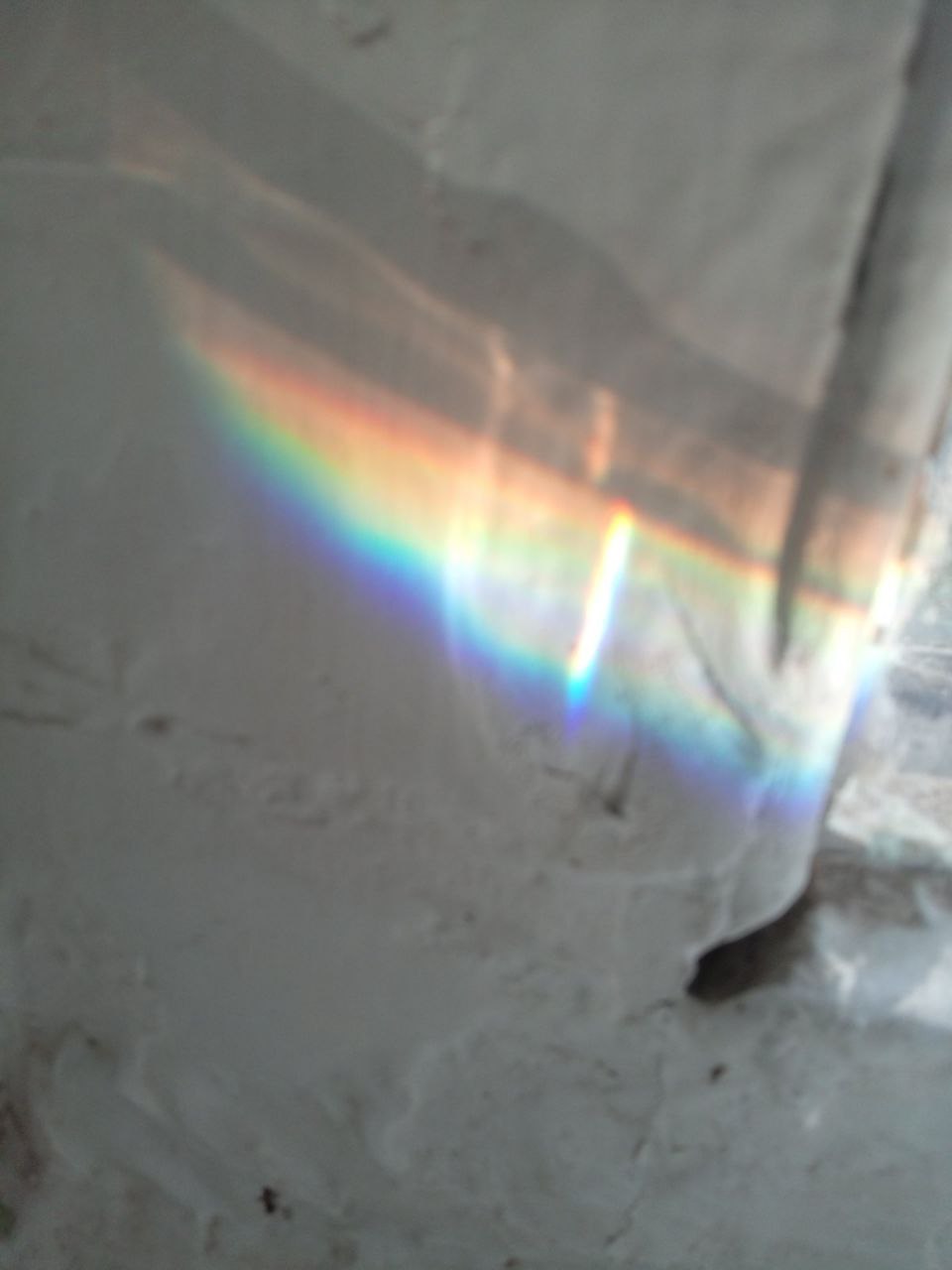 Фото автора
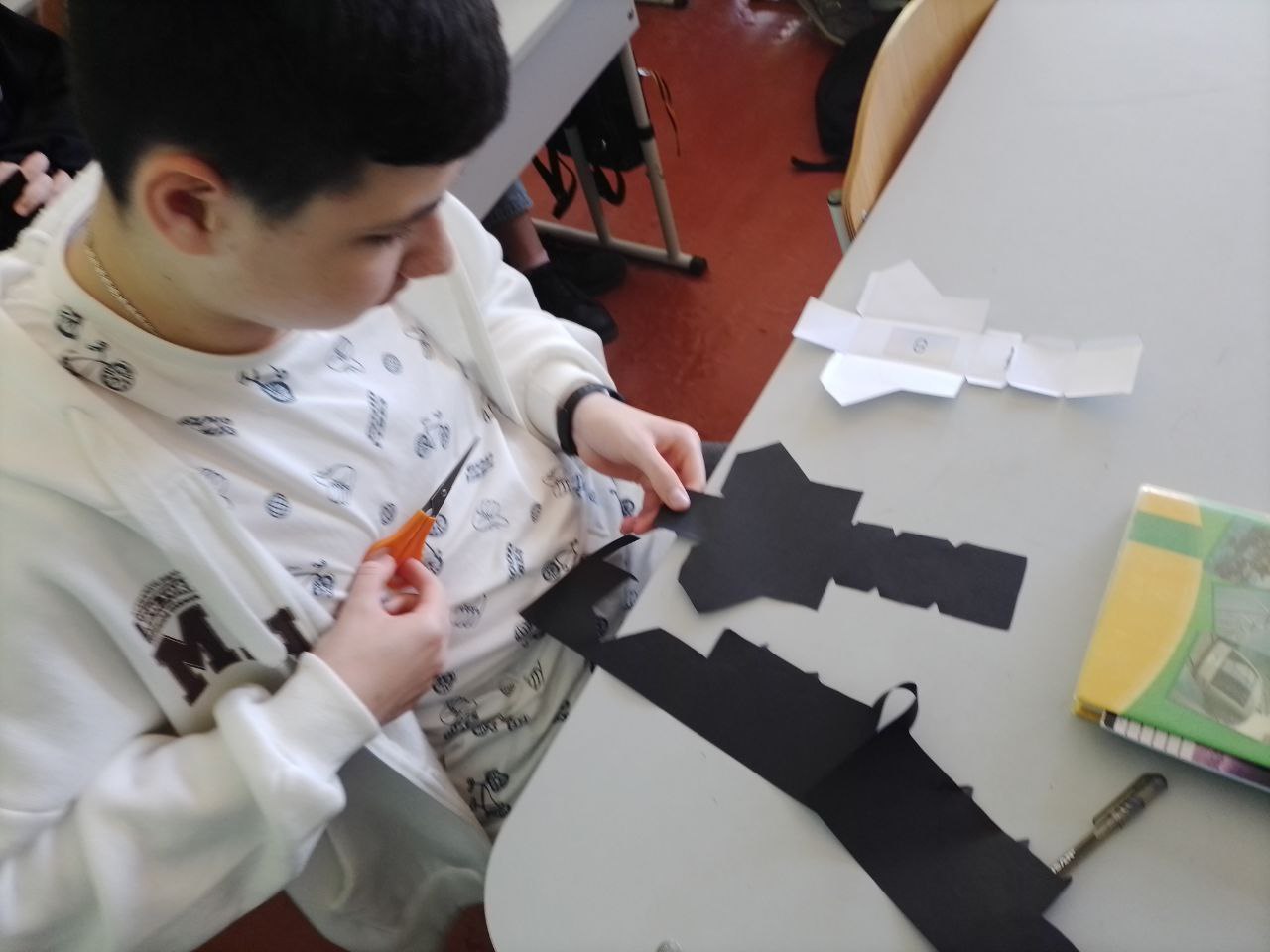 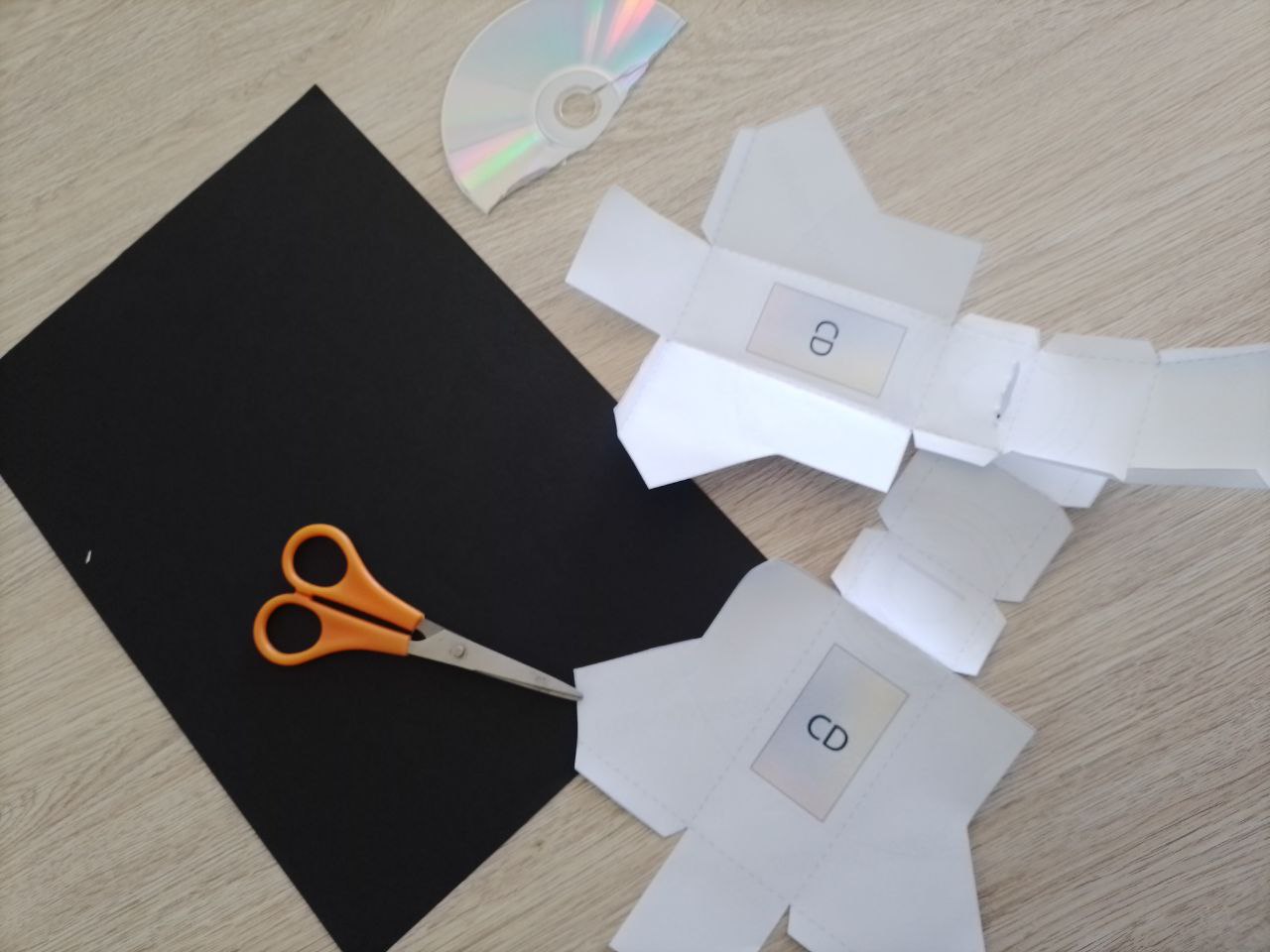 СПЕКТРОСКОП 1
Матеріали:
Шаблон для спектроскопа 
CD – диск
Хід проведення:
Склеюємо шаблон; 
поміщаємо всередину шматок диску;
наводимо на джерело світла і спостерігаємо різнокольорові смуги (дисперсію)
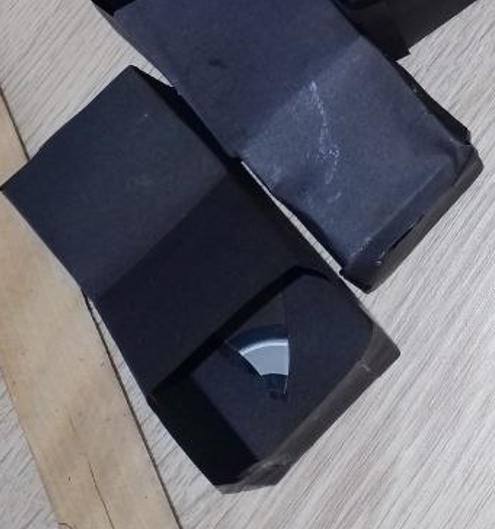 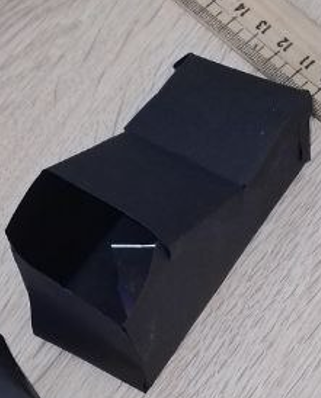 Фото автора
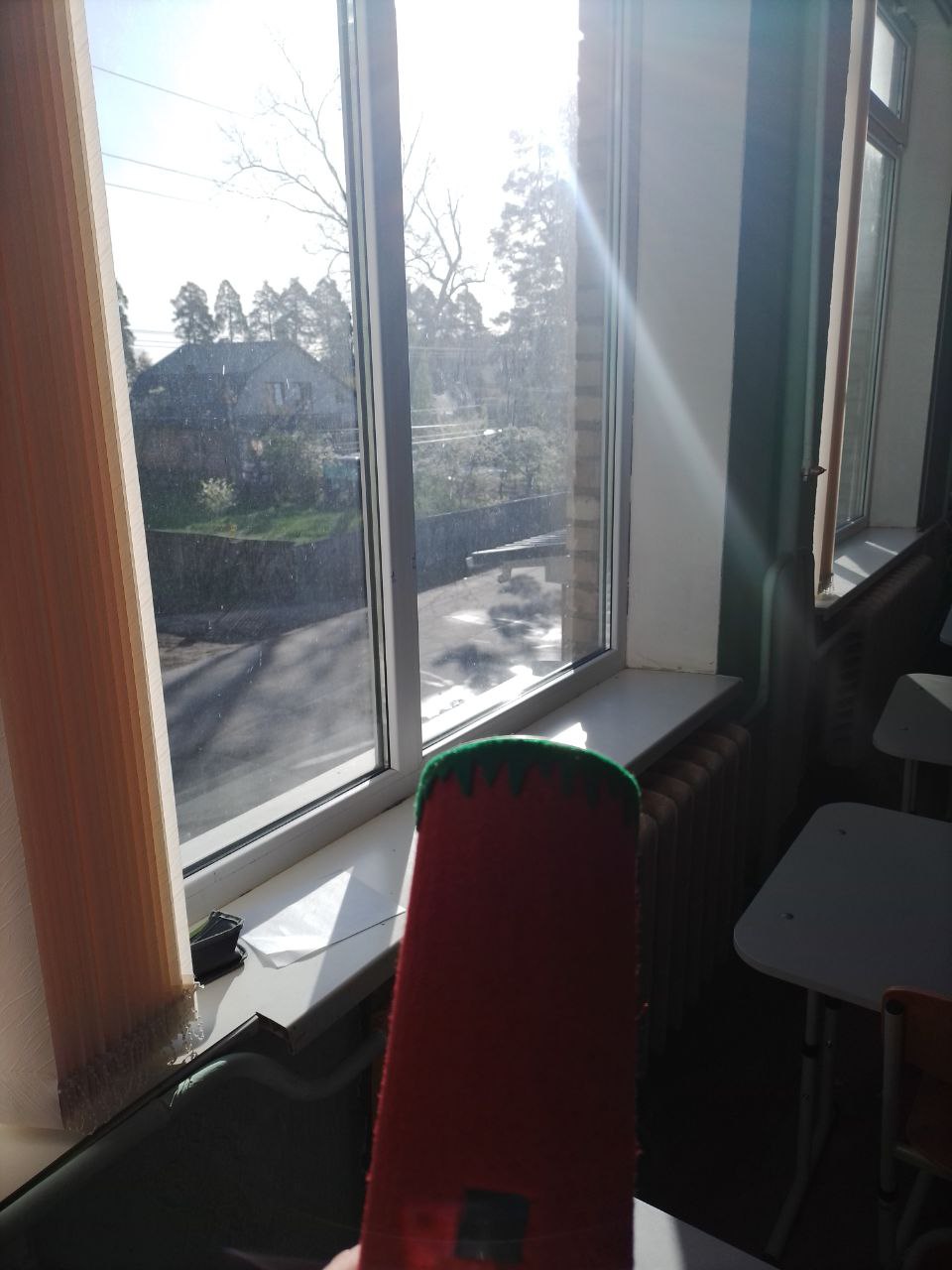 СПЕКТРОСКОП 2
Спрямувати верхню щілину на світло (НЕ прямо на сонце). Подивимося у віконце і побачимо веселку всередині! 
Компакт-диск – це дзеркальна поверхня зі спіральними доріжками або ямками. Ці доріжки розташовані рівномірно та дифрагують світло. Оскільки поверхня компакт-диска дзеркальна, світло відбивається і потрапляє нам в око
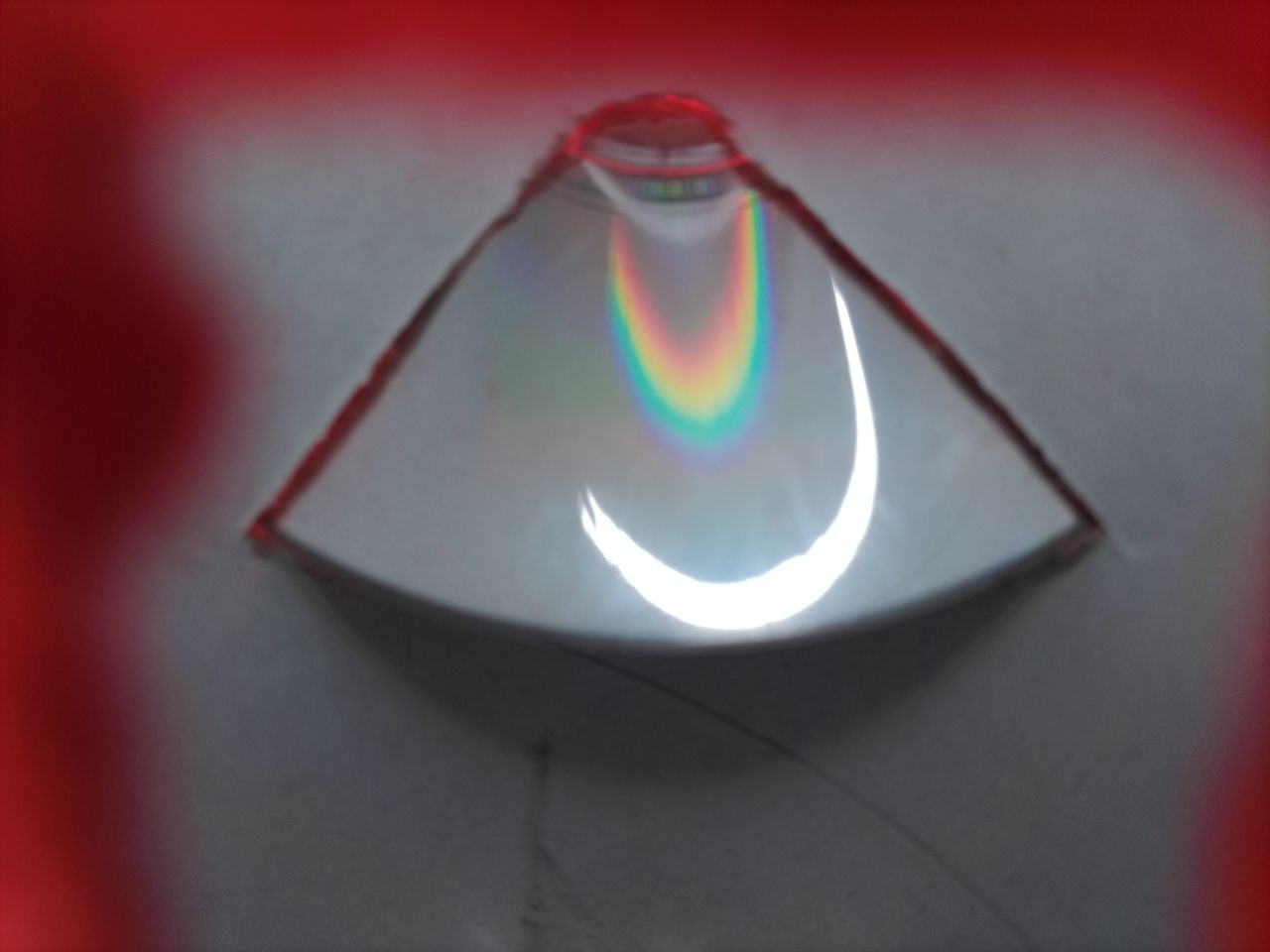 Фото автора
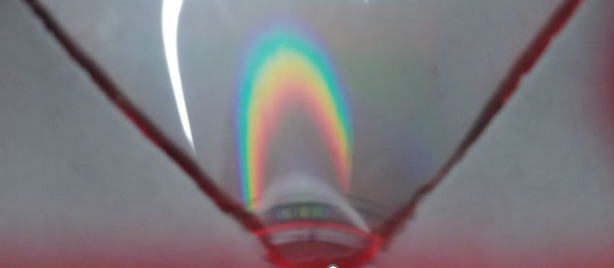 Висновок:
Фото автора
В ході дослідження з'ясовано, що 
- веселка – оптичне явище, яке з наукової точки зору має форму дуги чи кола;
- веселка являє собою семи кольоровий спектр; 
це чудове явище потребує досконалого вивчення; 
проведено досліди в результаті яких отримано веселку в домашніх умовах.
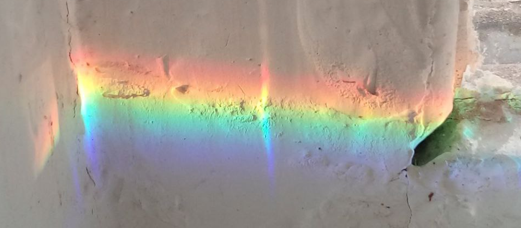 Джерела:
Горяїнов Андрій. Фізика: просто про складне/ Андрій Горяїнов. – К.: Книгоноша, 2019. – 344 с.
Ніконов О. Фізика на пальцях. Для дітей і батьків, які хочуть допомогти дітям/ Олександр Ніконов; перекладач Наталія Шайнога. – Київ: Форс Україна, 2018. –    336 с. 
Фізика: підруч. для 9 кл. загальноосвіт. навч. закл./ (В.Г. Бар'яхтар, С.О. Довгий, Ф.Я Божинова): за ред. В.Г. Бар'яхтара, С.О. Довгого.- Харків: Вид-во «Ранок», 2017.- 272с.
Фізичні явища навколо нас: посіб.серії «Шкільна бібліотека» для 7 кл. закл. загал. серед. освіти/Н.Б.Годована, Т.А. Кравець. – Харків: Вид-во «Ранок», 2020. – 128с.: - («Серія «Шкільна бібліотека»)
 Фото із власного архіву